SPED - Student Infraction and Response Detail
SPED - Student Infraction and Response Exceptions
SPED - SPP Indicator 07 Preschool Outcomes Report
SPED - SPP Indicator 11 Parental Consent 60 Day Timeline Report
SPED - SPP Indicator 12 Early Childhood Part C to B Transition Summary Report
SPED - Profile
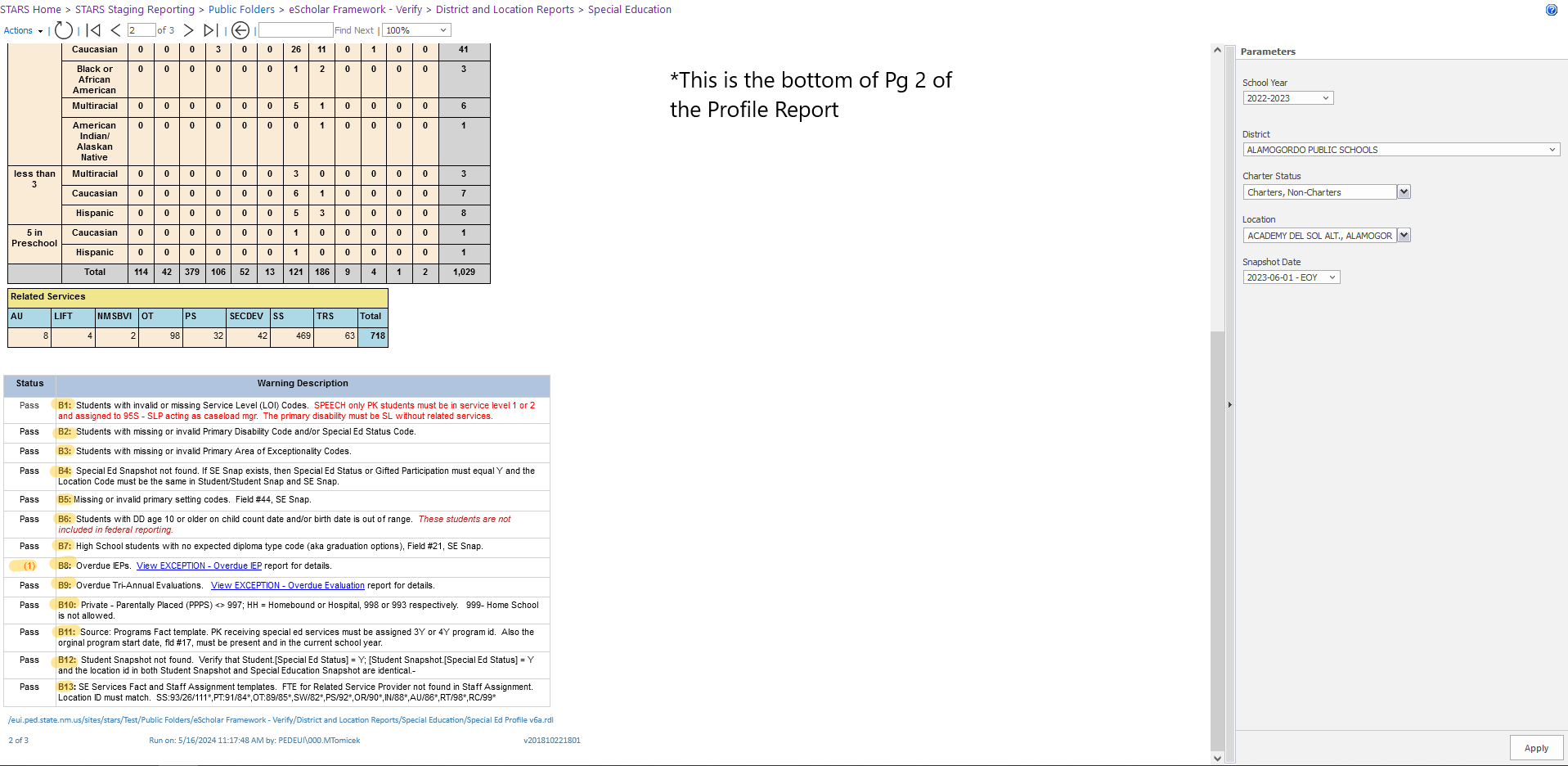 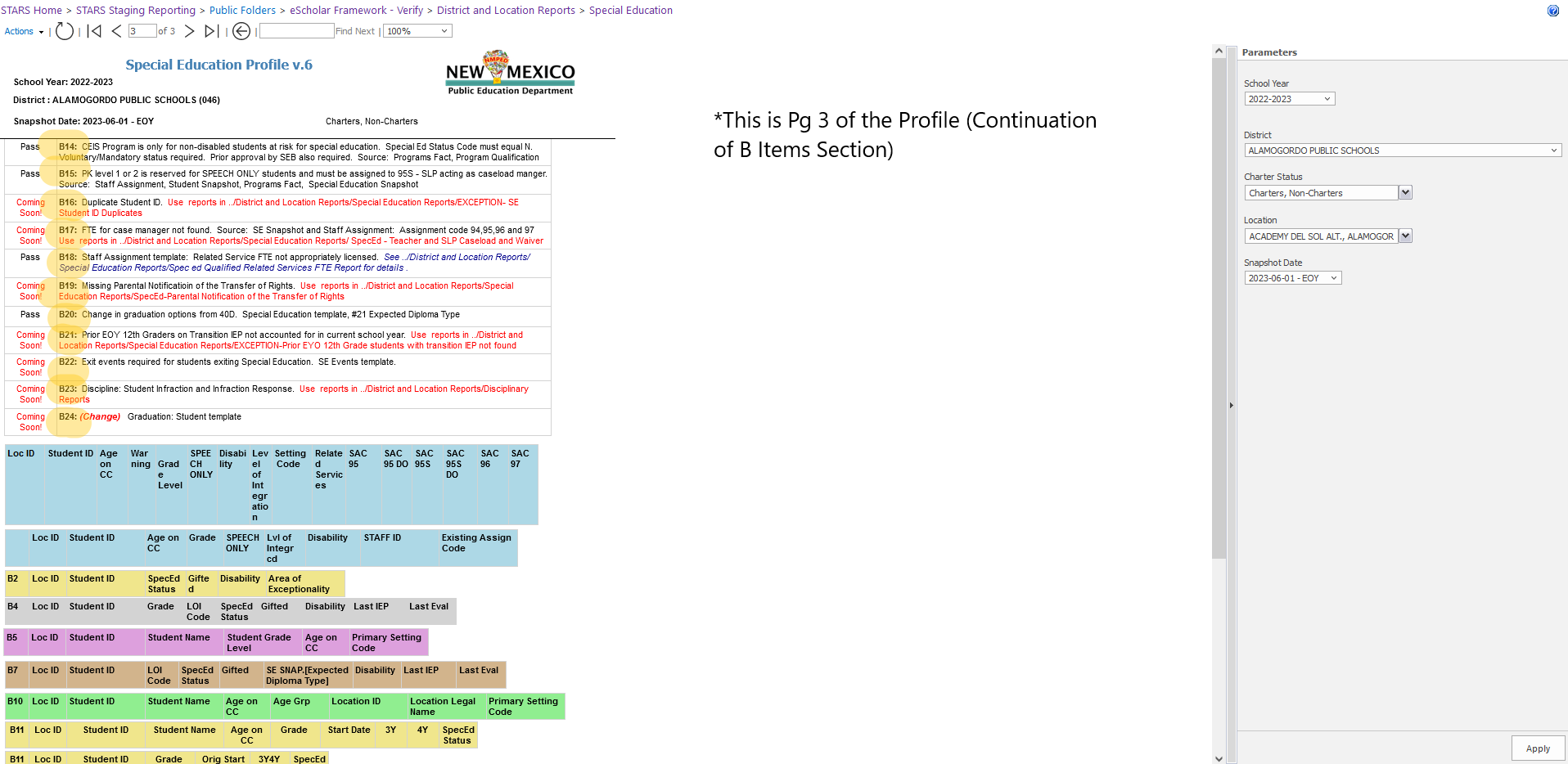 SPED - Profile
All or SPED - Duplicate ID Report
SPED - Missing Special Education Exit Events
SPED - Child Count Location Errors